Multidisciplinary Cooperative Research Program
筑波大学計算科学研究センター 学際共同利用プログラム
Cygnus System
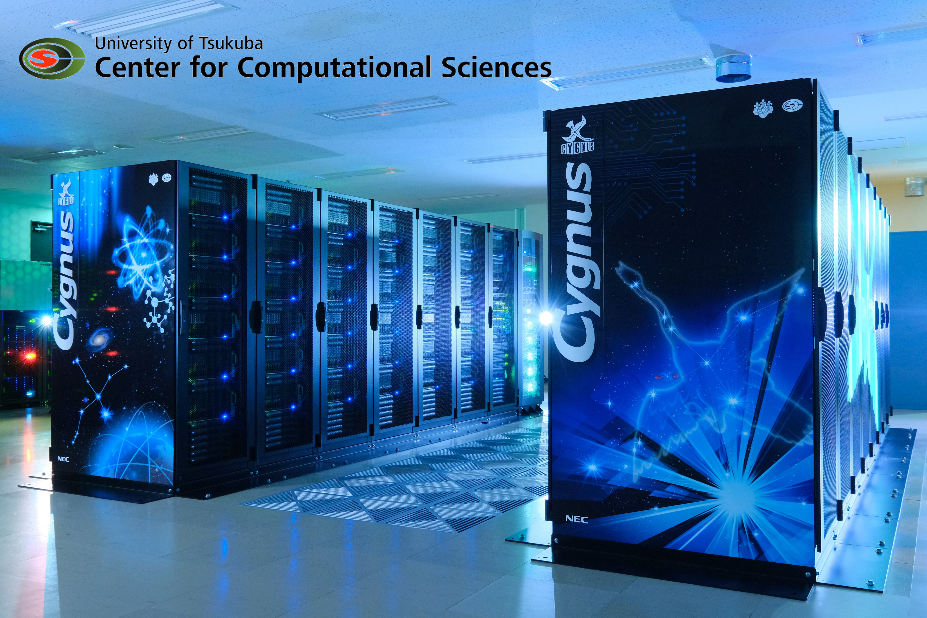 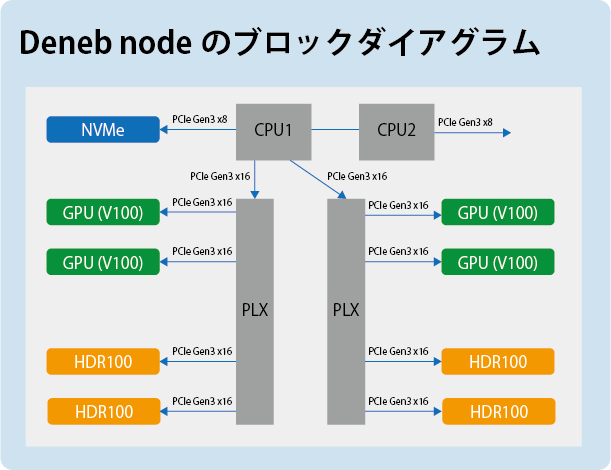 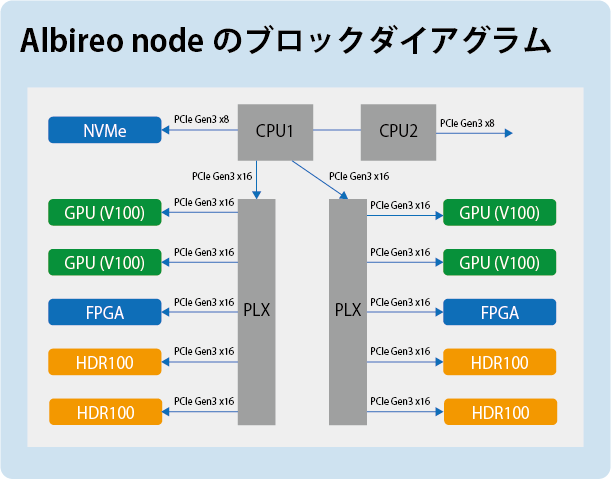 共同利用･共同研究拠点
｢先端学際計算科学共同研究拠点｣（文部科学省）
Advanced Interdisciplinary Computational Science Collaboration Initiative (the MEXT of Japan)
[Speaker Notes: 大学ロゴ、CCSロゴ、スパコン写真などについて、学際共同利用プログラムの謝辞の目的以外では使用しないでください。
ロゴデータ、スパコン写真等が必要な場合は、計算科学研究センター広報・戦略室（pr [at] ccs.tsukuba.ac.jp）までお問い合わせください。]